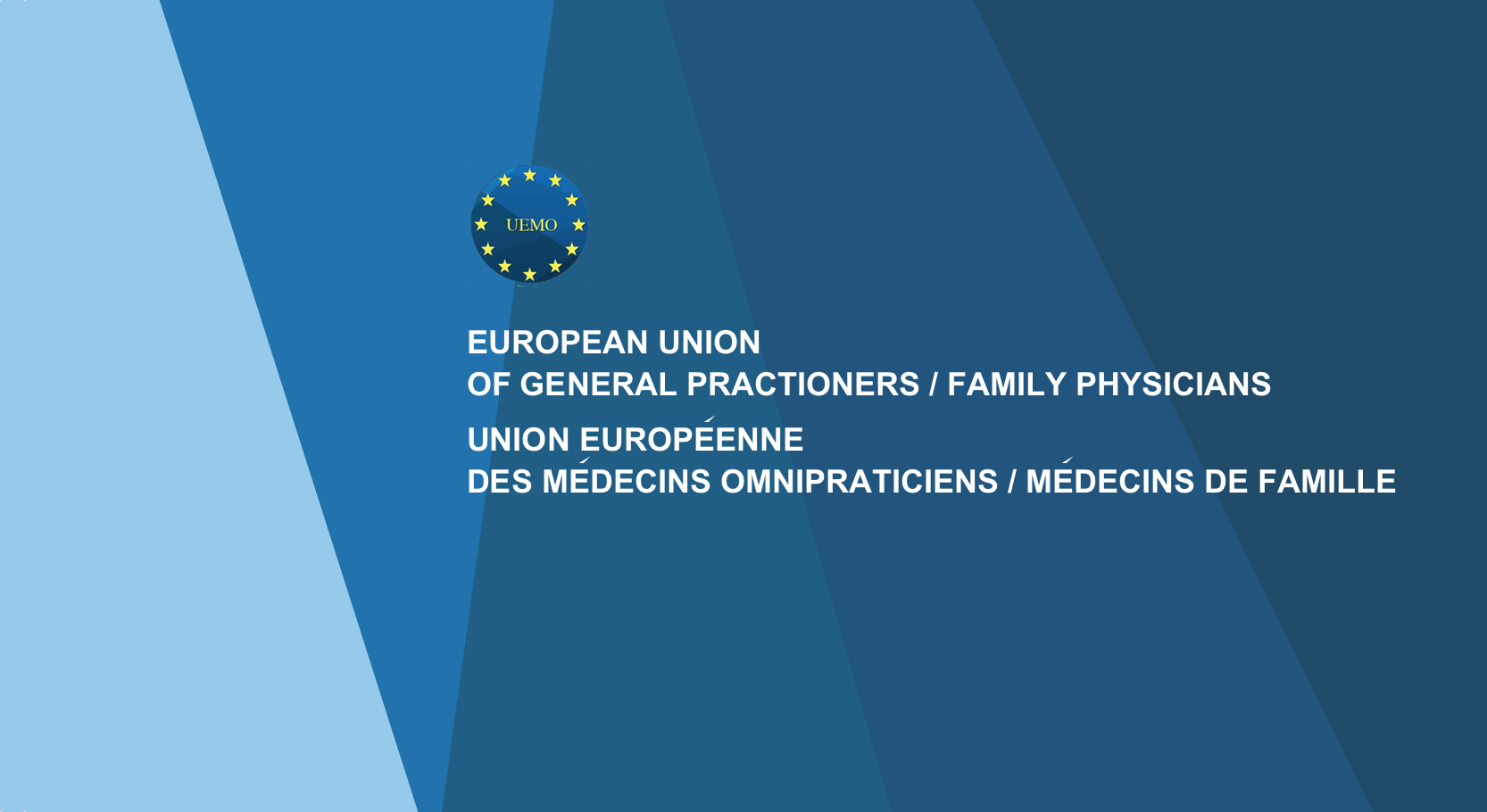 20250426 report to UEMS www.uemo.eu    peter.holden28@btinternet.com
1
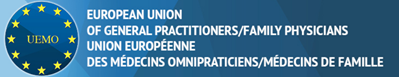 UEMO report to UEMS
Dr Peter J P  Holden 
MB ChB FIMCRCSEd FRCGP DRCOG
General Practitioner & Consultant in PreHospital Emergency Medicine
Vice-President UEMO

These slides will be available in a few days time
20250426 report to UEMS www.uemo.eu    peter.holden28@btinternet.com
2
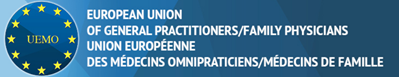 Progress report
No General Assemblies since last report
Next GA is Helsinki 6/7 June
Great deal of follow up work since the Autumn GA held jointly with UEMS
New UEMO Website launched end of March 2025
https://uemo.be/   TEMPORARILY A  dot BE address will revert to .eu shortly
Not yet fully functional but will be within a few weeks
Our policy statements will be there UEMO statements will be at www.uemo.eu
20250426 report to UEMS www.uemo.eu    peter.holden28@btinternet.com
3
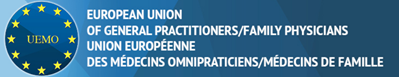 Outputs GA Brussels 
Single Specialist Register. Restatement of UEMO policy:-That the specialty of General Practice/Family Medicine be listed on the same single register of accredited specialists as all other specialties with parity of esteem and recognition as enjoyed by all other specialties
Primary registrable medical qualification. UEMO demands that governments and medical regulators within Europe publicly commit to the continuation of the minimum 5500-hour university and associated teaching hospital centred undergraduate training time and environment as the sole educational route to achievement of the primary registrable medical qualification.  
Physician assistants/Associates To protect patient care and avoid patient harm, UEMO calls upon all governments to legislate prohibiting the unsupervised initial assessment, unverified diagnosis, treatment, and discharge of the undifferentiated patient by Physician Assistants/Physician Associates.  
Cost effectiveness of GP/FM. UEMO unequivocally supports the ethos that holistic cost-effective Family Medicine requires continuity of care primarily delivered by substantively appointed generalist professionals in (small and locally based) organisations acting as the first point of contact for patients, and which holds the patient’s lifetime record of care and draws in specialist skills as judged clinically necessary. 
Continuity of care benefits. UEMO reminds and re-emphasises the thoroughly researched international literature that a robust, well resourced, expertly staffed General Practice/Family Medicine system is the foundation of cost- effective healthcare systems and a significant contributor to preventing overmedicalisation and under diagnosis.  












4
20250426 report to UEMS www.uemo.eu    peter.holden28@btinternet.com
4
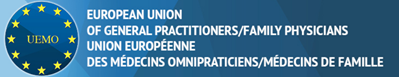 Reminder of current UEMO work themes
Recognition of General Practice/Family Medicine as a specialty throughout Europe
The need to maintain the highest standards of education and training for all physicians
Re-establishment of physician primacy within the healthcare team 
Highlighting the destabilisation of General Practice/Family Medicine 
Through economic manipulation, operational burdens and adverse media briefings against the profession  
Enforced and inappropriate skill mixing
With consequent  legal and professional jeopardies
Reinforcing the internationally evidence-based position that
a robust, well resourced, expertly staffed General Practice/Family Medicine system is 
the foundation of cost-effective healthcare system
a significant contributor to preventing overmedicalisation and under diagnosis.
Increase activity liaison  and outreach with EU institutions
Maintaining the campaign regarding Physician Assistants

 Tiago Villanueva (UEMO) Dr Tiago Villanueva (UEMO) Dr Tiago Villanueva (UEMO) Dr Tiago Villanueva (UEMO) Dr Tiago Villanueva (UEMO) Dr Tiago Villanueva (UEMO) Dr Tiago Villanueva (UEMO) Dr Tiago Villanueva (UEMO) Dr Tiago Villanueva (UEMO) Dr Tiago Villanueva (UEMO) Dr Tiago Villanueva (UEMO) Dr Tiago Villanueva (UEMO) Dr Tiago Villanueva (UEMO) Dr Tiago Villanueva (UEMO) Dr Tiago Villanueva (UEMO) Dr Tiago Vil
20250426 report to UEMS www.uemo.eu    peter.holden28@btinternet.com
5
Actions post GA - 1
21/10/2024 Artificial Intelligence in Primary Care
Primary care - the largest healthcare delivery platform globally and is challenged by workforce shortages, burnout, increasingly complex care, and a lack of integration.  
AI has the potential to address these challenges but remains largely unexplored, especially concerning its implementation and assessment at individual, organisational and societal levels. 
EU proposes 5 WGs for AI
WG1 to map the current evidence; 
WG2 to research the main barriers and drivers producing a framework for successful implementation; 
WG3 to develop an agenda of research priorities and strategies; 
WG4 to focus on community-driven approaches to shift short-term behaviours
WG5 to develop longer-term strategies for sustainable implementation. 
Anticipated outcomes 
Likely to be diverse and far-reaching
Aim to consolidate scientific evidence, and support career development
The empowerment of citizens, educators, and policymakers
Develop Communities of Practice focused on the intersection of digital innovation and healthcare. 
AI4PC will help Europe harness and optimise the potential of AI integration whilst addressing the challenges faced by modern Primary Care services.

UEMO and UEMS need to co-operate on this?
20250426 report to UEMS www.uemo.eu    peter.holden28@btinternet.com
6
Actions Post GA - 2
Main Themes
Continuing UEMO campaign for GP/FM specialist recognition throughout Europe by lobbying at national and European levels
Building networks and relationships with MEPs , European Parliament and the European Commission
Maintaining and raising UEMO profile with other professional bodies and through the media,  communications with grassroots GP/FMs and the public
23/11/2024 EMO presidents meeting
06/12/2025 Germany leaves UEMO
13/12/2024 Interview of Peter Holden concerning PAs in the Swedish journal for GPs, Google translate can help you read it.
https://etidning.distriktslakaren.se/p/distriktslakaren/nr-4-2024/r/21/40/1735/1757427
14/01/2025  Interview Dr Hermenegiildo Marcos UEMO VP on the state of General Practice in Europe and on the GP workforce crisis 
https://www.medscape.co.uk/viewarticle/voice-family-doctors-europe-interview-uemos-vp-2025a1000098
	Las Organizaciones Médicas Europeas instan a una acción inmediata y coordinada para abordar la crisis del personal sanitario https://www.medicosypacientes.com/articulo/medicos-europeos-instan-abordar-crisis-personal-sanitario/
20250426 report to UEMS www.uemo.eu    peter.holden28@btinternet.com
7
Actions Post GA - 3
16/01/2025
UEMO President and Secretary-General met  DG Santé and MEP vice chair of SANT committee leading to
A Conference in the European Parliament involving parliamentarians and the Commission (18/03/2025)
A meeting with the SANT chair
An invitation  for the UEMO president to speak at SANT Committee meeting
Dedicated meeting set up with Vice Chair of SANT Committee
27/01/2025 UEMO UEMO president interviewed today by https://voxeurop.eu/en/  concerning  shortage of GP published on 19 February 2025. Arising from the interview, Vox Europe will be undertaking a deep dive journalistic investigation on the shortage of GP/FM in Europe.
27/01/2025 Meeting with MEP Kujla
06/02/2025 UEMO president Secretary General and VP Hermengildo Marcos met with the Spanish Secretary of State of Health (who is a GP) by video. Discussed recognition of the specialty of GP / FM Emphasised the need for the Spanish Ministry of Health to start the notification process to the European Commission
Similar meetings are planned with other countries until the threshold of 11 countries is reached
20250426 report to UEMS www.uemo.eu    peter.holden28@btinternet.com
8
Action Post GA - 4
20/02/2025 UEMO president  met with decision makers from XXXX concerning the notification a potential XXXX notification to the EU Commission that in XXXX GP is a specialty. XXXX has some reservations thinking that their notification may only be possible when the duration of GP training across all EU countries increases to at least 4 years, and in many countries it is still 3 years.
Comment:- This position demonstrates the definition issues which bedevil European issues because it is what is in the 3 years that matters! 3 years for me was 6+ years in todays’ terms - but that was pre EWTD.
Length of training must be determined from a common starting point. 
(For example, UK training for GP is 3 years AFTER 7-8 years from entry to medical school or two years AFTER graduation.)
11/02/2025 President and Secretary-General met WONCA Europe and EURACT  European Forum for Primary Care Education
11/02/2025 Meeting with MEP Jerkovic vice chair SANT and Lorena Boix Dep Director DG Sante
11/02/2025 UEMO received applications for membership from Montenegro Bosnia and Kosovo
20250426 report to UEMS www.uemo.eu    peter.holden28@btinternet.com
9
Actions Post GA-5
12/03/2025 DG EMPL takes over the handling of Professional Qualifications Directive from DG GROW and they have a different approach regarding specialist recognition
WATCH THIS SPACE
14/03/2025
UEMO  continues to monitor matters right across continental Europe. The PA issue is now in the UK High Court and will go to the Supreme Court almost certainly. There are TWO court cases.
The UK government has indicated that it will be dropping the medical degree by apprenticeship proposals
PAs in General Practice/Family Medicine are likely to disappear
Safe working levels and safe staffing proposals are beginning to be taken up in European countries
UEMO monitors through its members the abuses – financial, contractual and professional of General Practitioners/Family Medicne
20250426 report to UEMS www.uemo.eu    peter.holden28@btinternet.com
10
Physician Assistants - the continuing threat -1
Further to my report after the joint UEMS-UEMO meeting October 2024 -
Presented  cut down version at CPME and the Secretary General of WMA was present 
The threat of physician substitution rather than physician assistance is growing with the UK leading the way resulting in  
dangers for patients many examples from HM Coroner and the BMA dossier with over 600 reports of danger  example 29 January 2025
dangers to our profession
WORLDWIDE
22/04/2025 The World Medical Association meeting in Uruguay emergency resolution  on PAs you heard it here first!
	- final wording being polished as I speak but if reflects almost exactly what we discussed last October
In the UK  
	- 2 legal challenges before the High Court 
	- The BMA on 17/04/2025 lost one on a legal technicality and are considering next steps
	- The other in the name of Anaesthetists United is bankrolled by the BMA and seeks to define the scope of practice of PAs/AAs judgement expected mid May 2025
The medico-political will is to take these challenges all the way if necessary to our Supreme Court if legally permitted/advised
20250426 report to UEMS www.uemo.eu    peter.holden28@btinternet.com
11
Physician Assistants 2
UK Regulator’s confused messaging - The General Medical Council states on its website 
'experienced PAs are able to work autonomously’ 
that is up to associates, doctors and employers locally to decide on what PAs can and can't do.
Reading the GMC guidance, the GMC is suggesting that medicine takes only two years to study, stating that newly qualified PAs and AAs are able to make 'competent clinical judgement decisions' and demonstrate that they 'understand the relevant scientific processes underlying common and important disease processes' - and thus are capable of replacing doctors in the future.

The BMA has stated "We have made clear repeatedly that it should only be consultants, GPs, and 
autonomously practising SAS doctors supervising PAs - not other healthcare professionals or resident as  this [GMC] guidance suggests. Doctors have increasingly indicated that they are unwilling to take on the professional risk and liability to supervise PAs and AAs while there is no clarity on scope or on what supervision practically means………..”

The BMA has published robust straightforward guidance on scope of practice and supervision ( and there is an International version produced by Peter Holden available in English and French
20250426 report to UEMS www.uemo.eu    peter.holden28@btinternet.com
12
Physician Assistants 3 – WMA draft resolution
In the interest of patient and clinician safety and to ensure broad clarity of understanding, the WMA affirms that:
The terminology used for physician associates and anaesthesia associates is confusing. These roles must be titled ‘assistants’ rather than ‘associates’ to make it clear that they assist physicians 
Terms previously used for physicians such as ‘medical professionals’ and ‘medical practitioners’ should not be expanded to include PAs and AAs, nor should they be described as being ‘medically trained’ or ‘trained to the medical model’. This is because it is proving to be confusing for the public and misleading for physician supervisors and other members of the multi-disciplinary team who may wrongly presume that assistants have the same knowledge, skills and expertise of a physician, with adverse consequences for patients.
PAs and AAs should work to a clearly defined, nationally agreed scopes of practice with clear limits, and should undergo regular quality assurance and appraisal. Physicians and their representative bodies should be properly consulted on any proposed changes to these scopes given such roles utilise a limited subset of skills and knowledge of physicians.
 PAs and AAs should be deployed to assist rather than replace physicians.
The training of PAs and AAs should not be prioritised at the expense of training for physicians and medical students, including the funding for such training.
20250426 report to UEMS www.uemo.eu    peter.holden28@btinternet.com
13
Summary
Artificial Intelligence [in Primary Care] – Should not UEMO and UEMS co-operate on this?
Continue UEMO campaign for GP/FM specialist recognition in Europe through lobbying at national and European levels
Build networks and relationships with MEPs , European Parliament and the Commission
Maintain and raise UEMO profile with other professional bodies and through the media grassroots GP/FMs and the public
Length of training must be determined from a common starting point. 
DG EMPL has taken over the handling of Professional Qualifications Directive from DG GROW and they have a different approach regarding specialist recognition.
Physician substitution
Legal Actions continue
World Medical Association statement
Need for all medical organisations to come together on this issue
Consider a boycott on physician participation in PA training and supervision until issues resolved?
20250426 report to UEMS www.uemo.eu    peter.holden28@btinternet.com
14
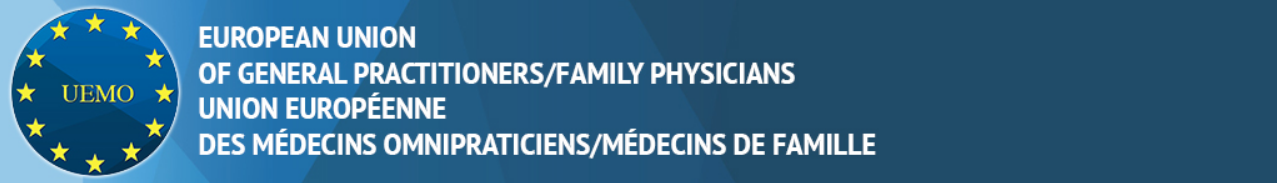 Peter Holden contact details
peter.holden28@btinternet.com
+44 7802 305335
20250426 report to UEMS www.uemo.eu    peter.holden28@btinternet.com
15
QUESTIONS
Questions?
Questions?
Questions?
Questions?
Questions?
20250426 report to UEMS www.uemo.eu    peter.holden28@btinternet.com
16